7+2=9创意简笔画
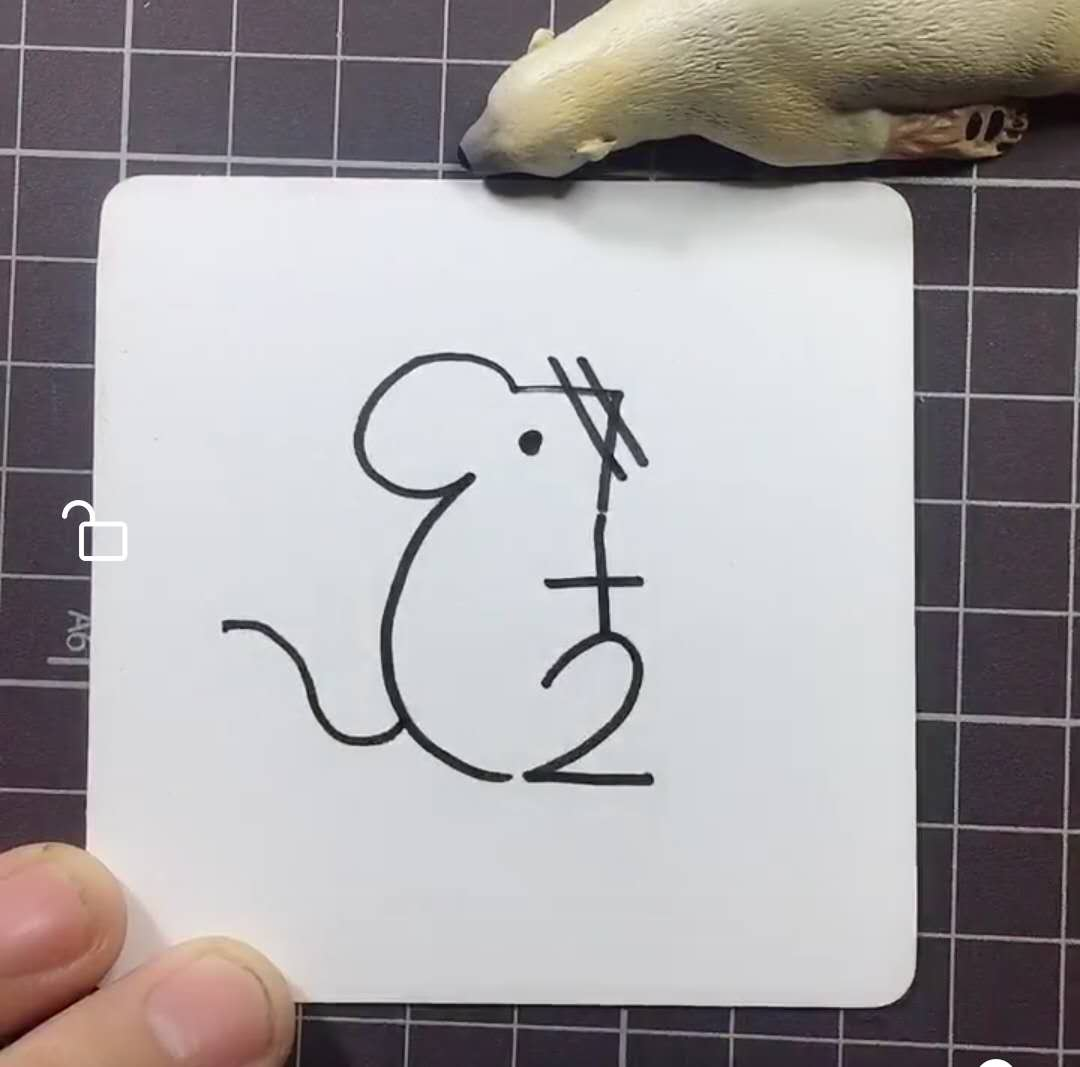 7+
7+2
7+2=
7+2=9
画上小眼睛
最后画上尾巴
通过以上课件用数字还能绘画出怎样可爱的简笔画呢？同学们发挥自己的想象力和创造力，大胆的绘画吧！